City of San JoseBeautify SJ RAPID – Removing and Preventing Illegal DumpingInaugural Statewide Illegal Dumping Conference April 21-23, 2021Olympia Williams, City of San JoseEd Ramirez, City of San Jose
[Speaker Notes: Introduction: Olympia Williams is a Program Manager in the Parks, Recreation, & Neighborhood Services Department managing the Beautify SJ Initiative to address overall blight concerns including litter, graffiti, illegal dumping, and encampment trash.
Ed Ramirez is a Supervisor overseeing the RAPID – Removing and Preventing Illegal Dumping team responding to reported and non-reported illegal dumping incidents citywide.]
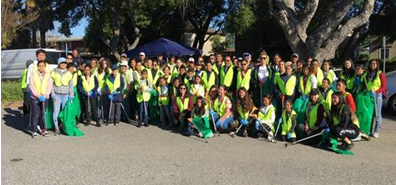 BeautifySJ
WHAT? 
Address ongoing blight complaints –             litter, trash, illegal dumping, graffiti,                and public property conditions
WHEN? 
Initiative launched February 2017 by Mayor
HOW? 
Partnering with residents and other government entities
GOALS?
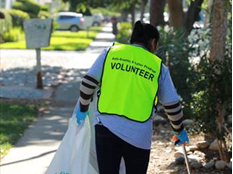 Resident Activation
Leverage Resources
Sustainable Efforts
[Speaker Notes: BeautifySJ “What/When/How/Goals”

BeautifySJ is a community blight reduction initiative whose goals were to create partnership and leverage services between the City, the community, non-profits and other government agencies, with many of these services falling to the Parks, Recreation and Neighborhood Services Department to initiate.]
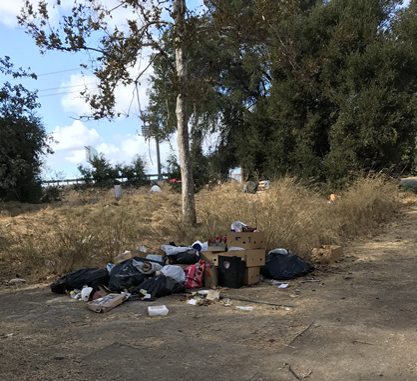 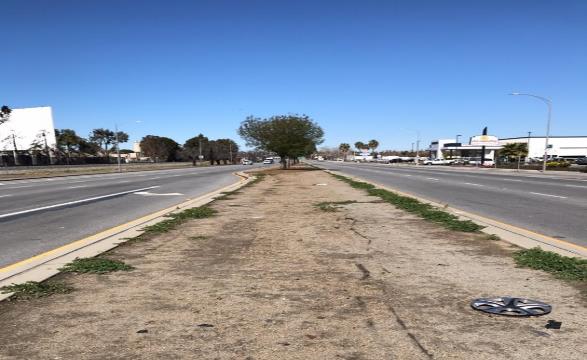 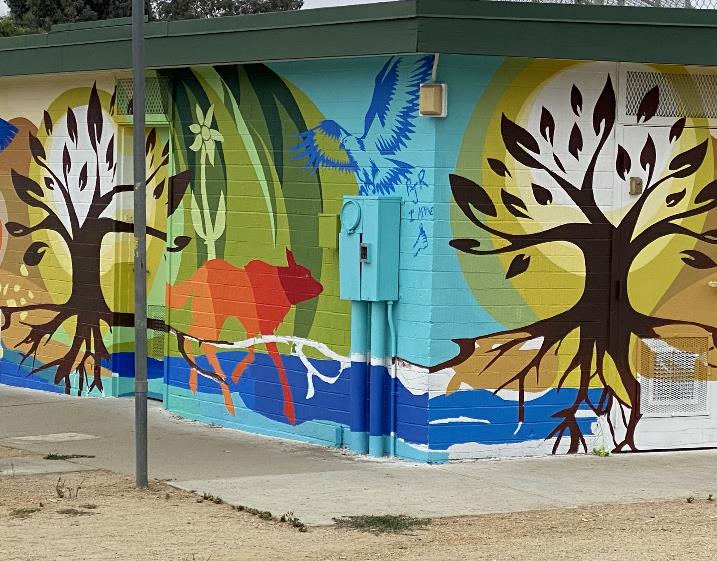 Initiative has grown to include illegal dumping, graffiti/murals, vehicle abatement, landscape maintenance, encampment management and trash pickup, creek cleanups …
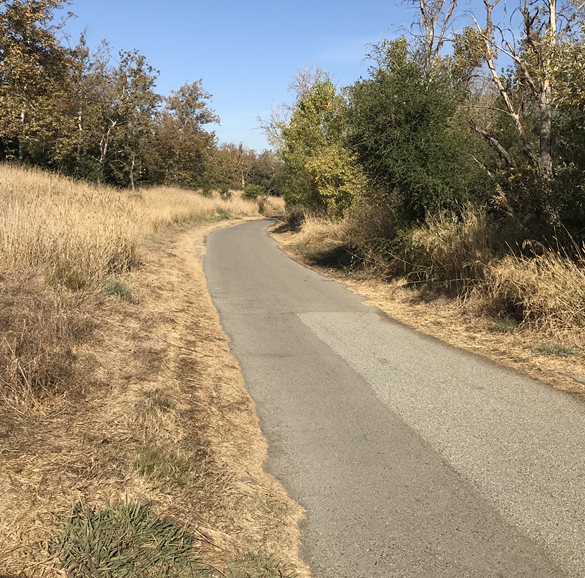 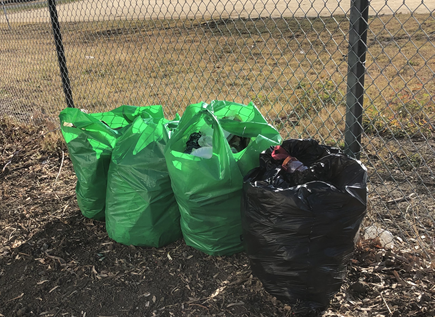 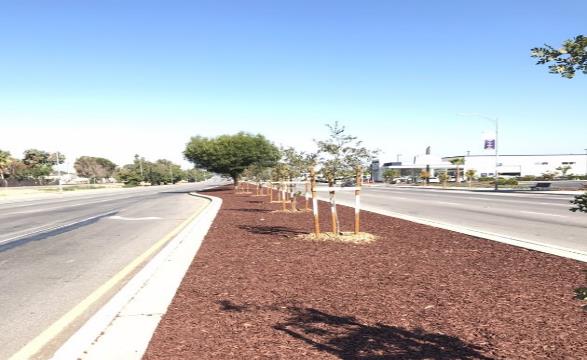 [Speaker Notes: The BeautifySJ Program has grown over the years and has become a lot of things to a lot of people in our community and City organization.                               From murals and anti-graffiti, to enhanced median islands, to trail, creek, and encampment clean ups.  
Taking inventory, assessing what works, and what’s less effective, and what should be consolidated in PRNS or elsewhere in the City organization is a necessary part of this overall effort, it is underway and will be an important part of the 2021-22 BeautifySJ Roadmap.]
Scoping the Encampment and Illegal Dumping Challenges
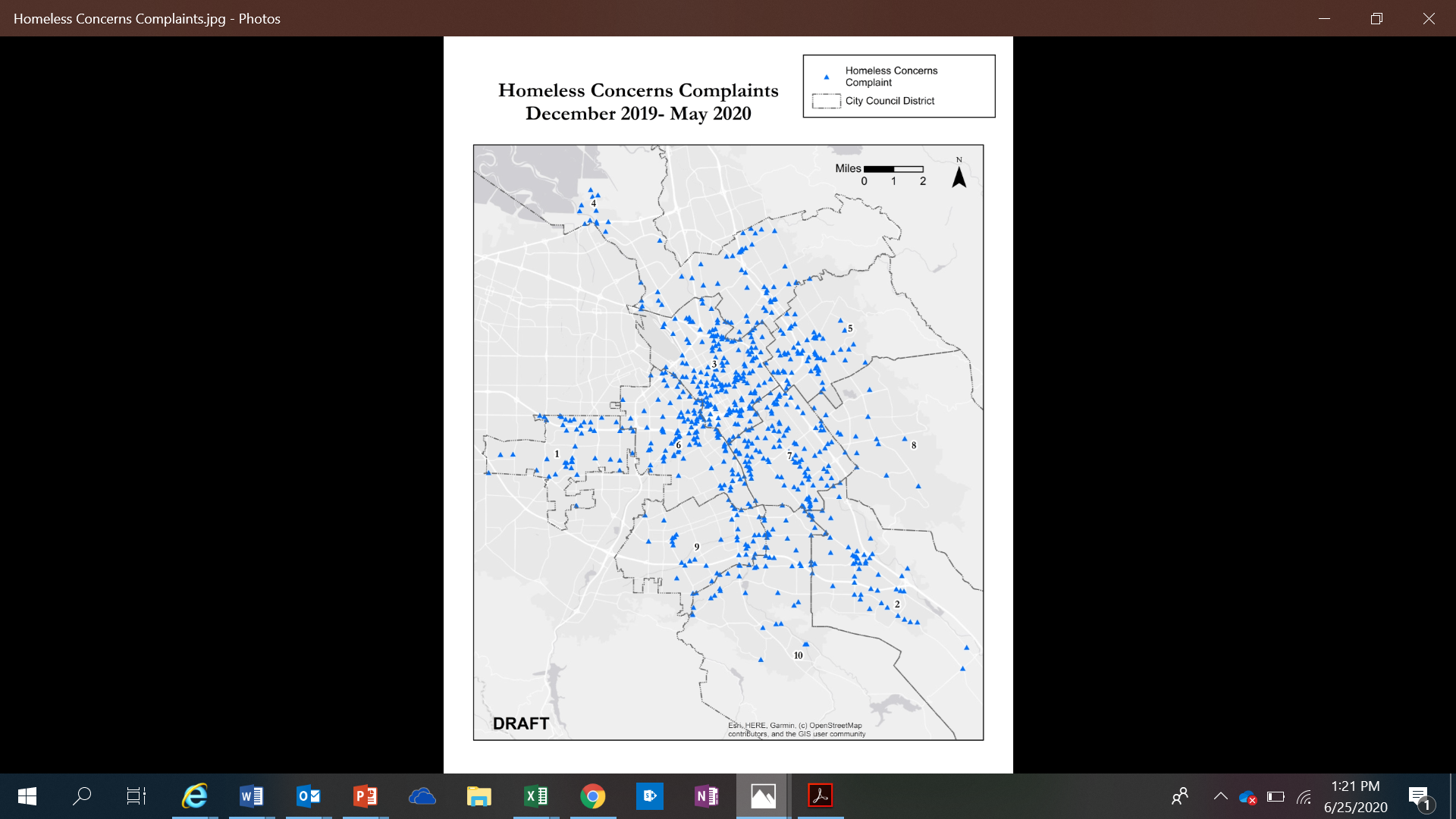 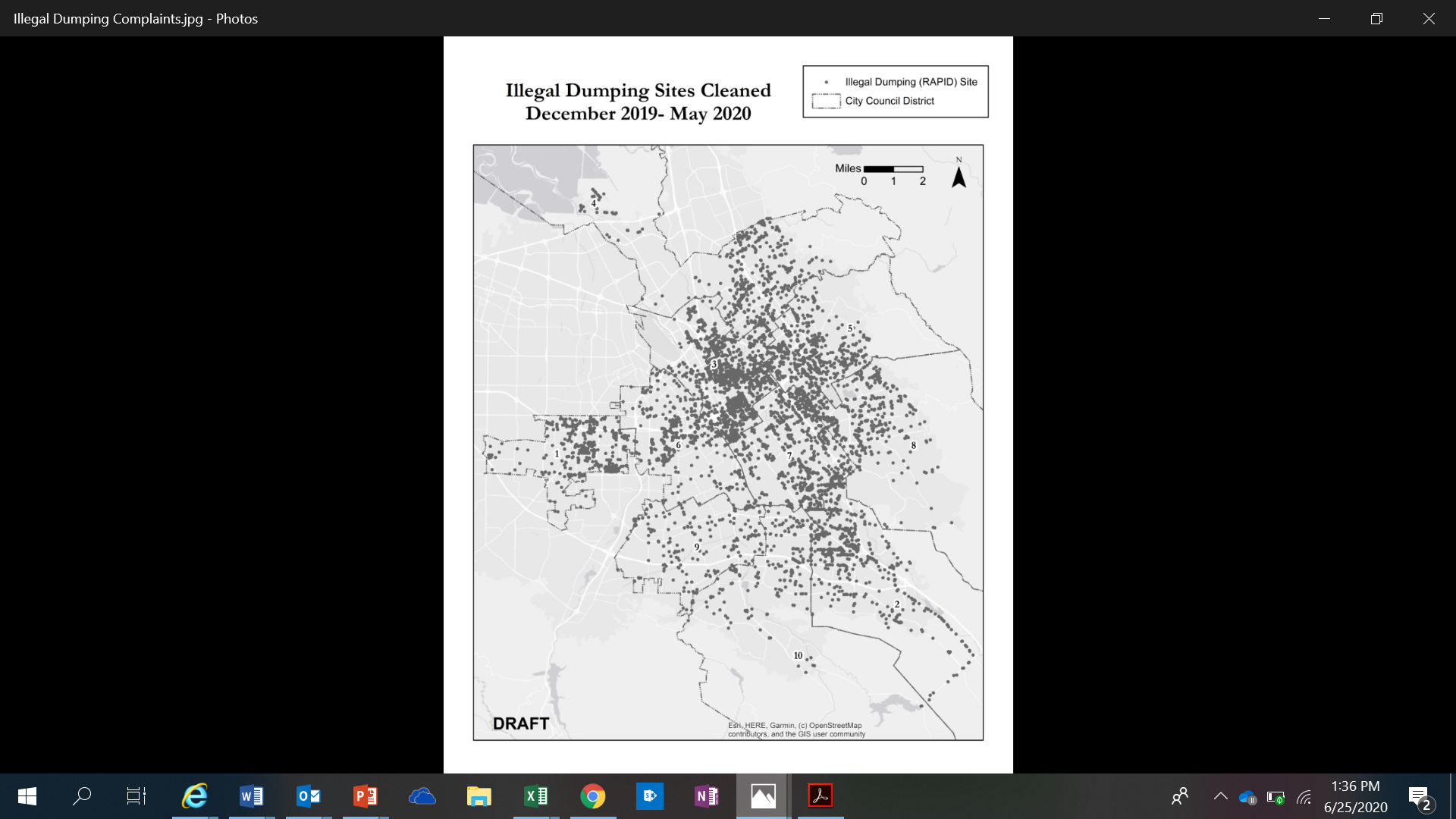 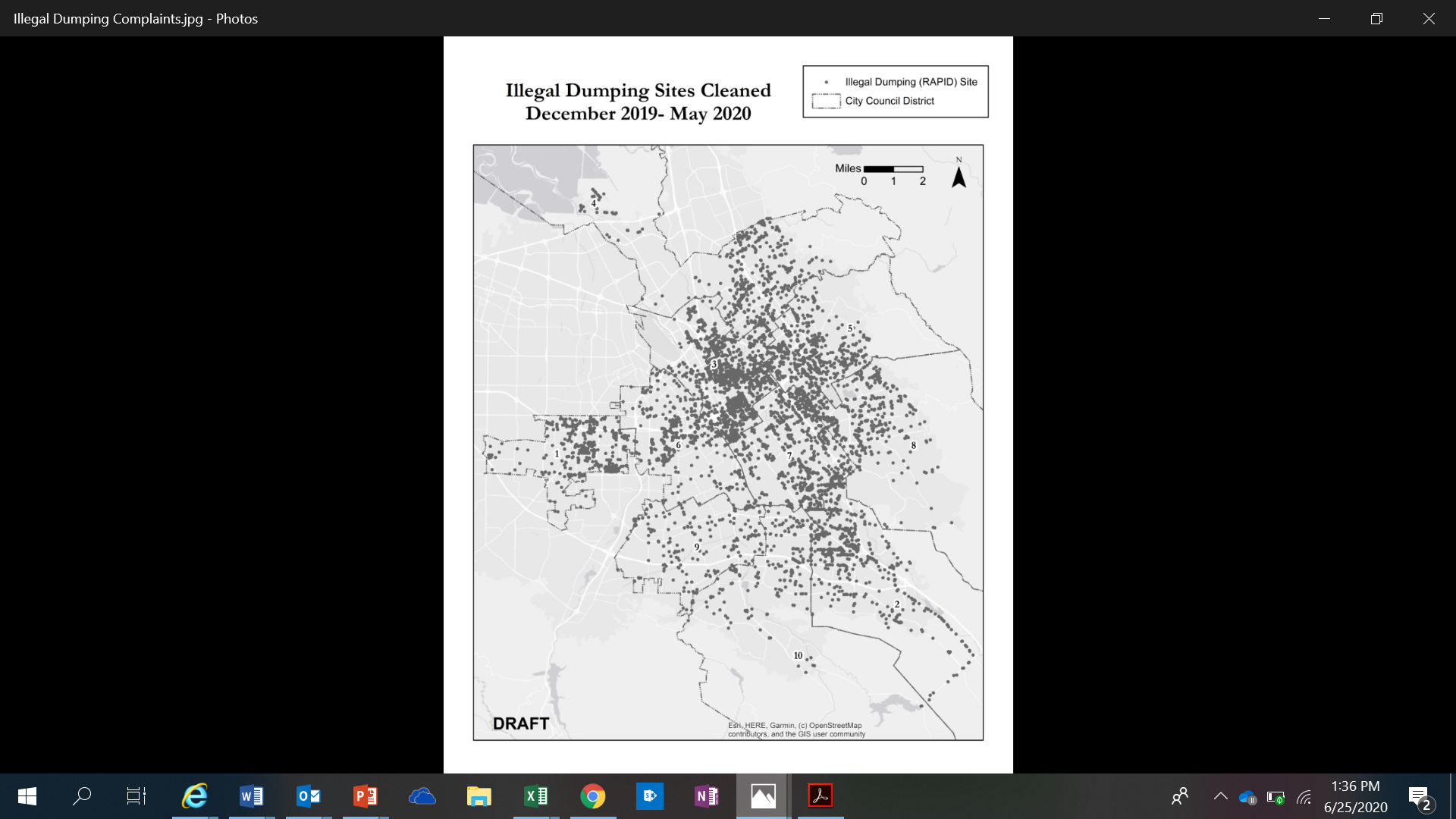 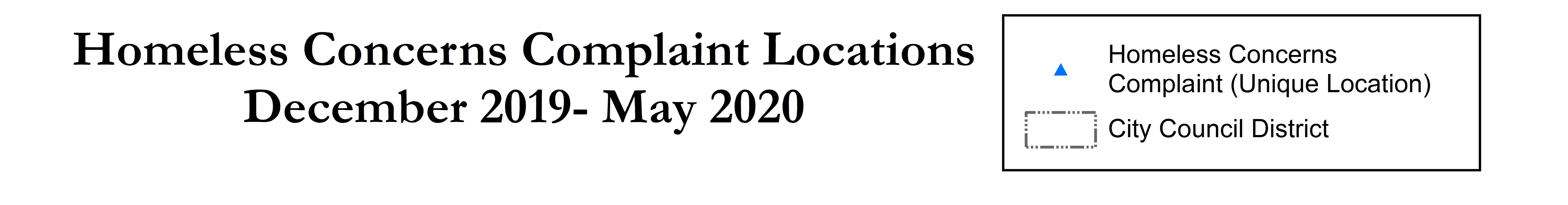 [Speaker Notes: 3,468 duplicated requests came into the homeless concerns line from December of 2019 through May of 2020. Of the 732 locations on the map, some of them received multiple complaints.]
Scoping the Encampment and Illegal Dumping Challenges
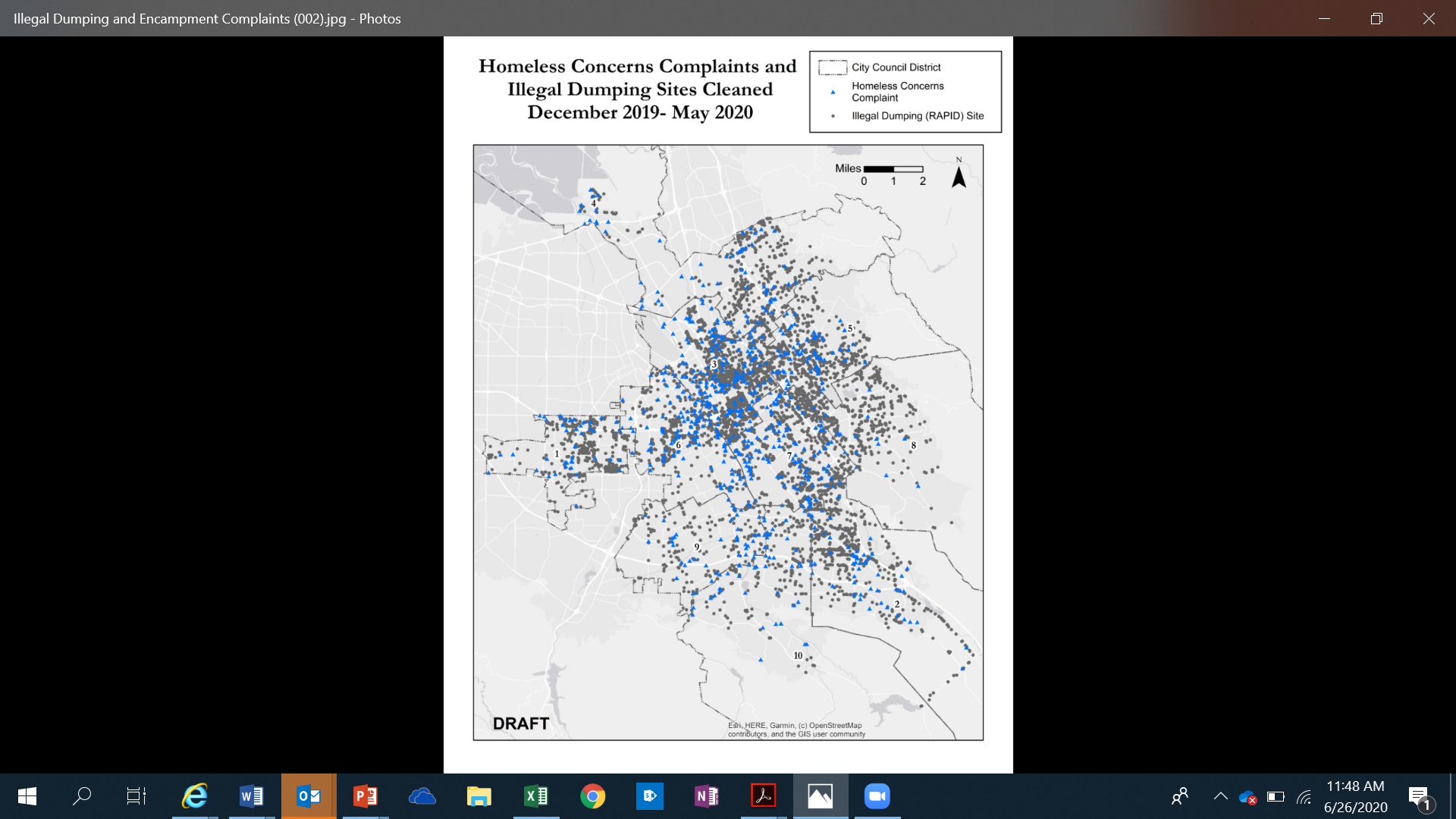 The problems intersect yet are distinct. 
They are individually complex, widespread, and touch every part of City.
Limited resources creates service gaps, requires prioritized response, and results in poor conditions.
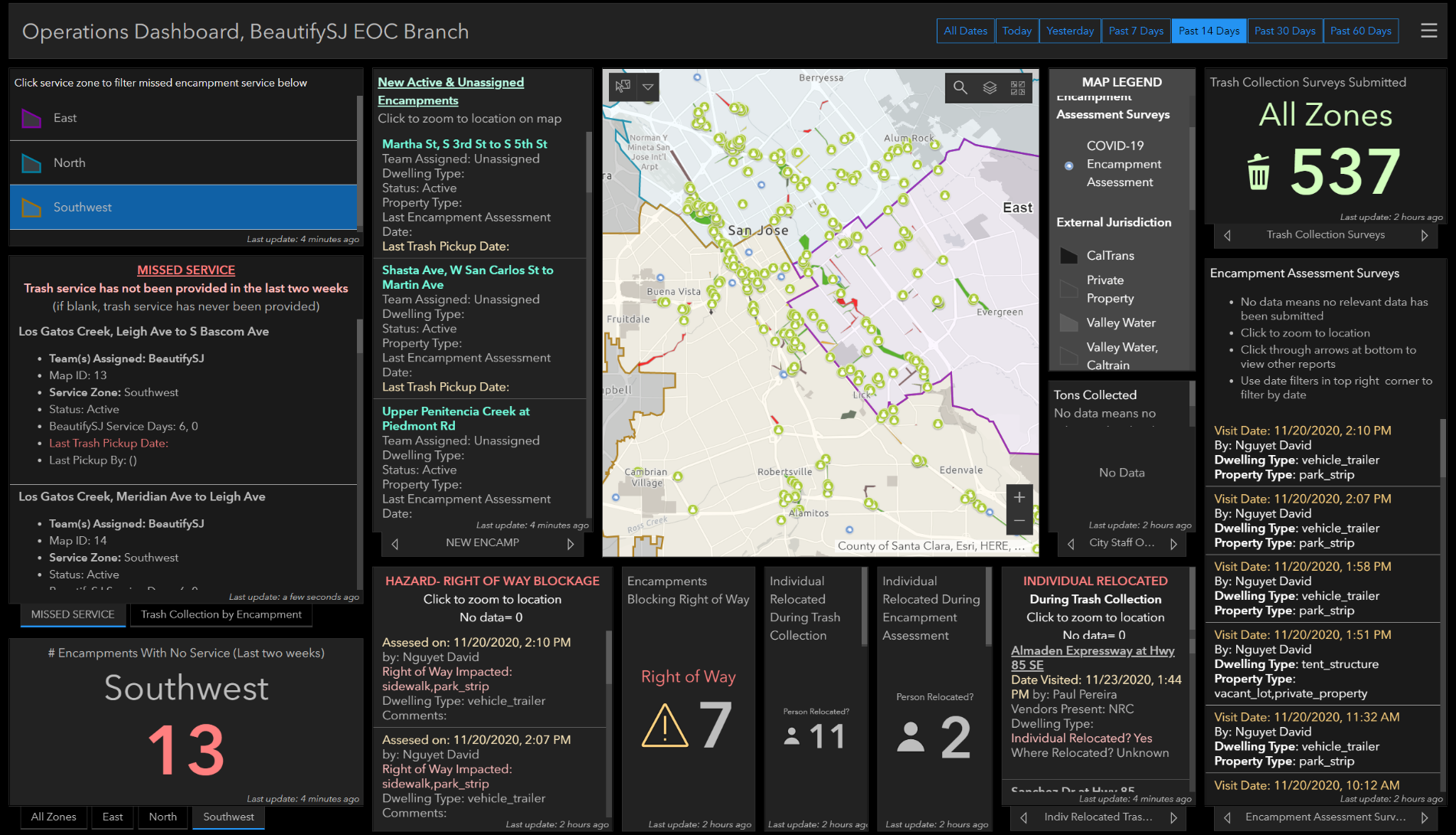 [Speaker Notes: The newly developed dashboard here represents a collaborative and intensive effort of our branch with partners in DPW and DOT. The objective is to provide management staff with the appropriate tool to monitor performance information, view photos and service dates, and make necessary corrections if issues arise.]
RAPID ILLEGAL DUMPING PROGRAM
[Speaker Notes: The RAPID program, established in 2016, has grown and has improved its response to reported and non-reported illegal dumping incidents citywide. This can be attributed to the data collected from program assessment along the way.]
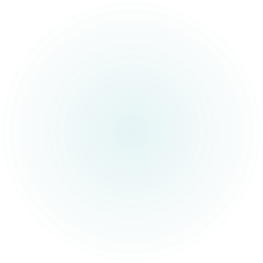 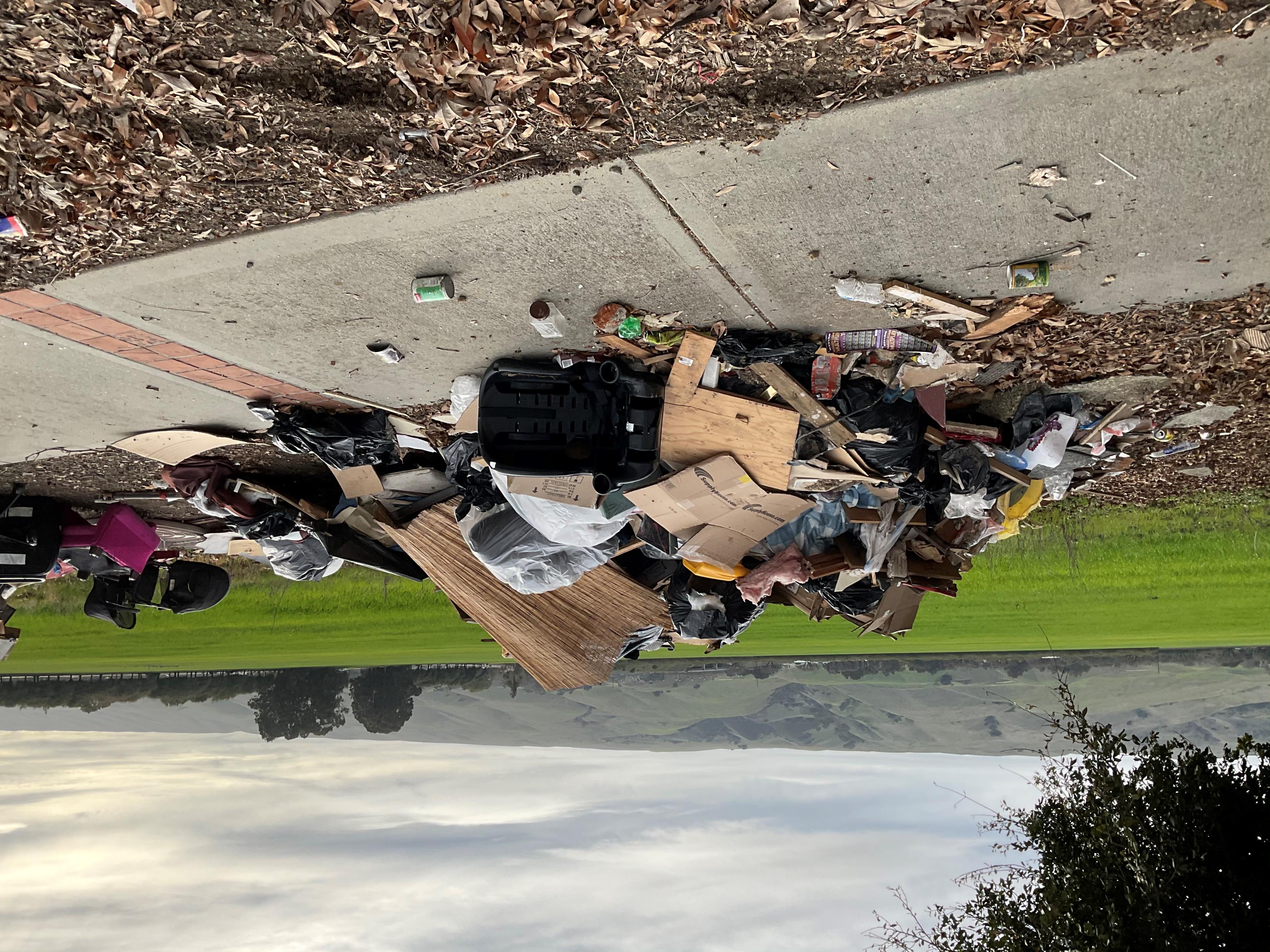 “Data gives a bird’s eye view of what is going on”
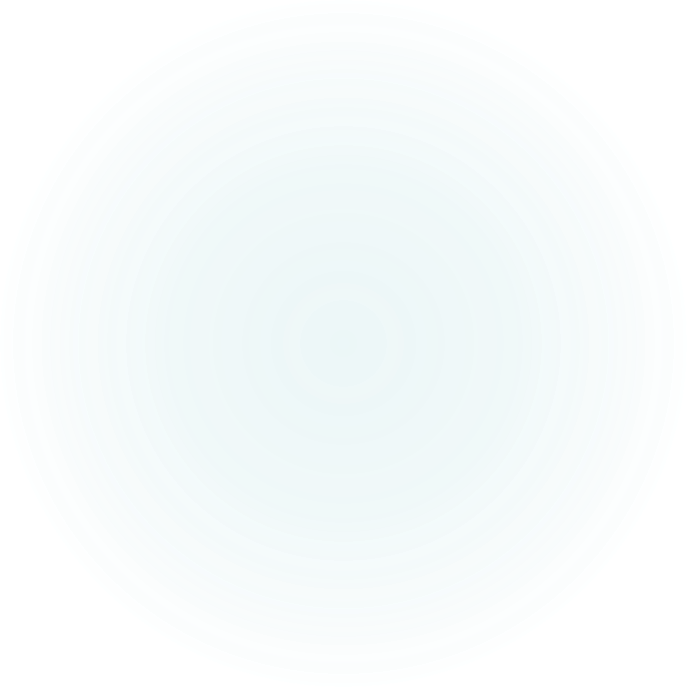 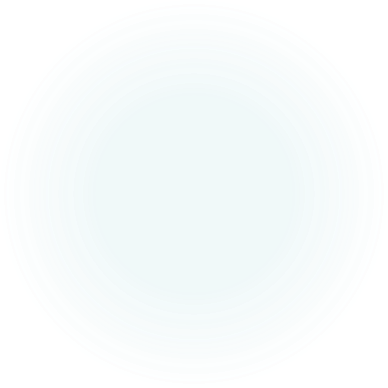 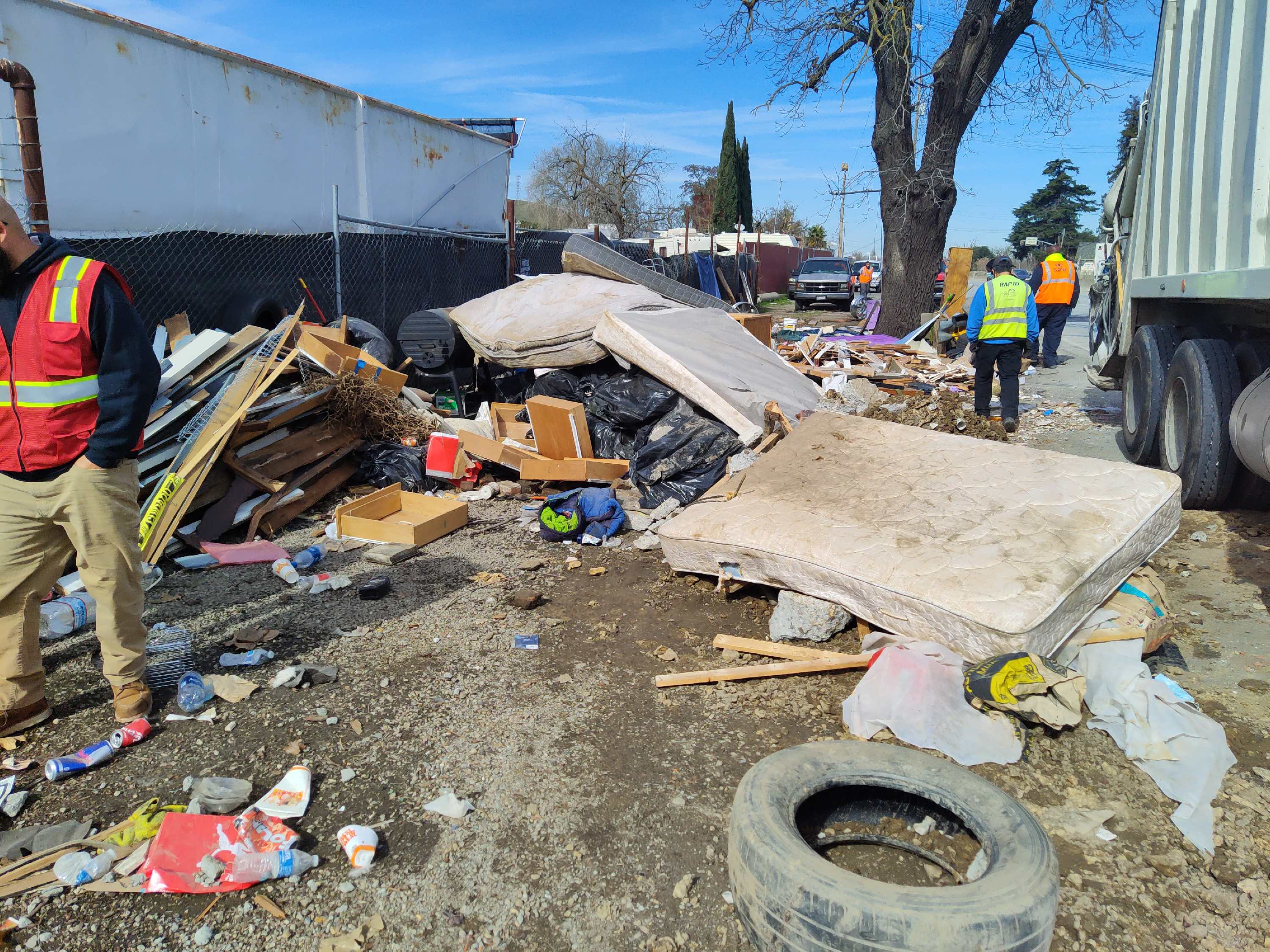 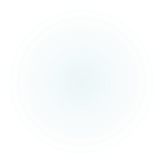 [Speaker Notes: Identify key data sets - #of reported/non-reported incidents abated, tons collected, response time, debris types, etc.
Identify a data collection program – work order management system
Identify appropriate devices to perform data collection (tablet devices)
Training staff on how to appropriately assess, gather, and record data]
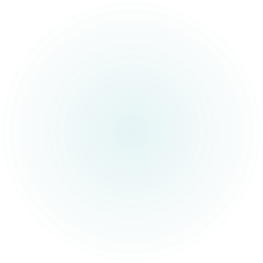 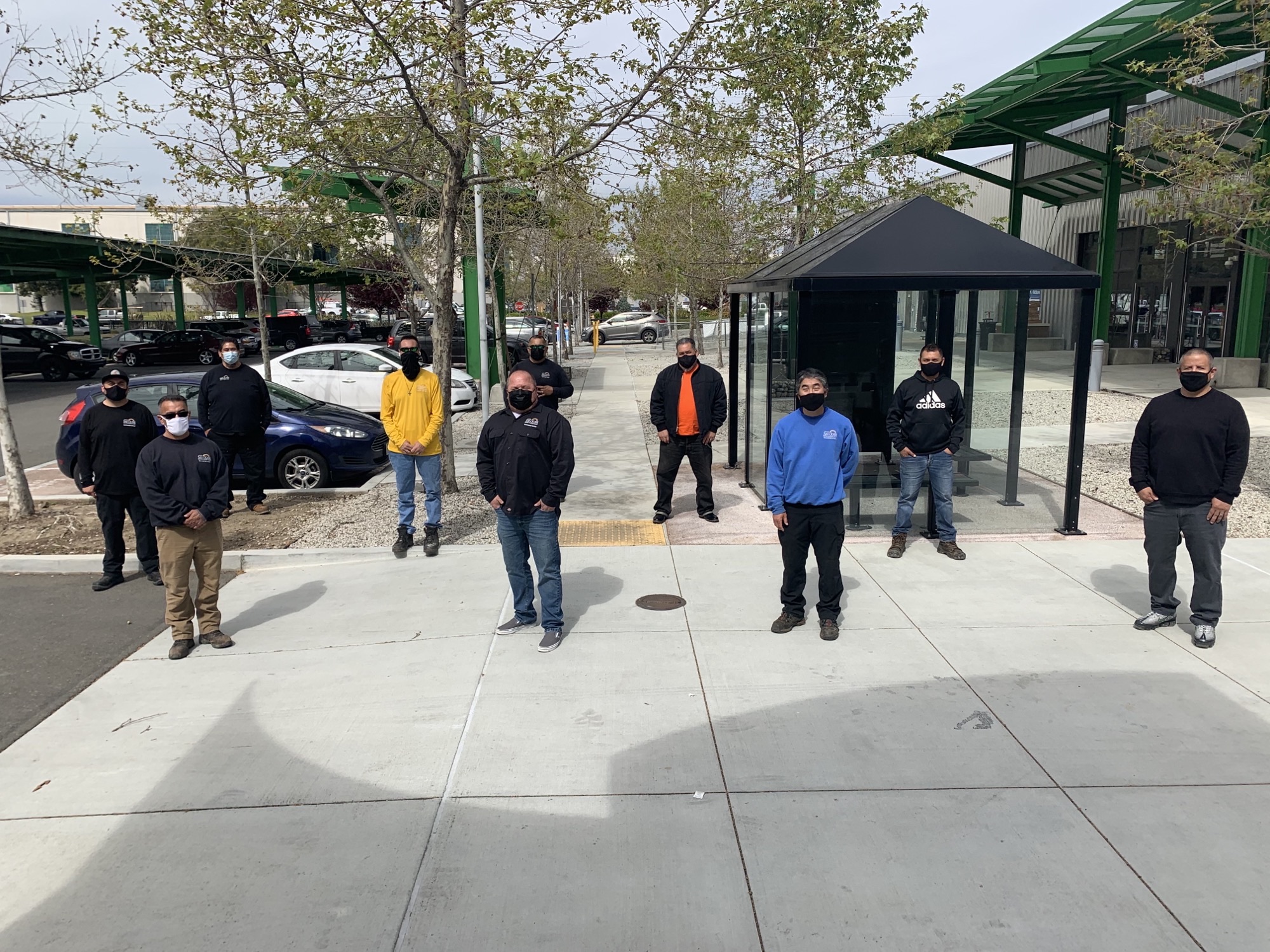 Utilizing data to make resource decisions
Identify hot spots, trends, seasons
Create operational objectives, plans, schedules, zones
Key performance indicators
Budget, staffing, equipment
Outreach
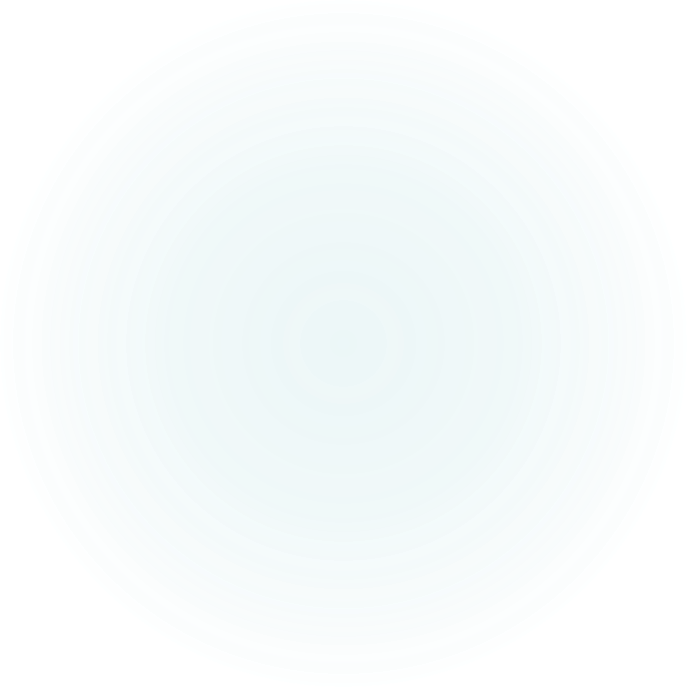 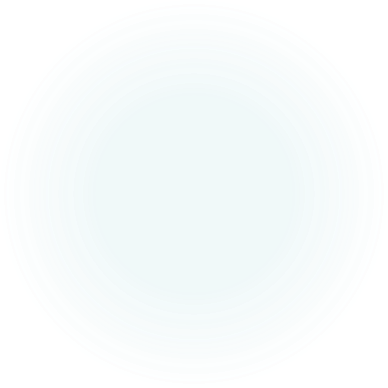 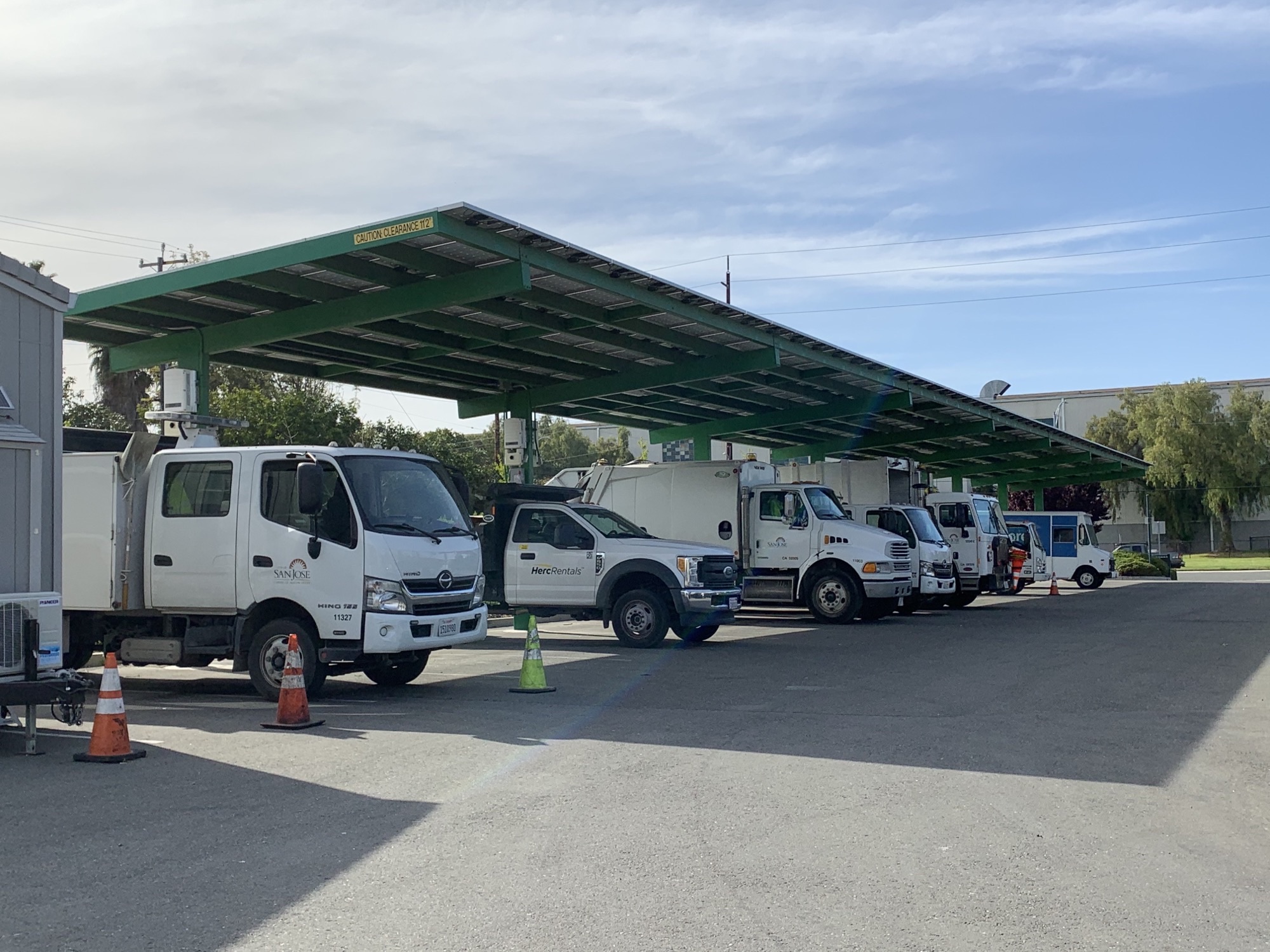 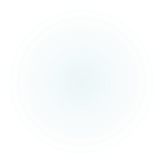 [Speaker Notes: Learn what is happening, where it’s happening, when it’s happening (examine causes)
Develop program targets such as a targeted response time, create routes (based on staff/equipment performance), develop schedules for routine and reactive maintenance to meet response times, identify areas and different levels of service (proactive/reactive). 
Identify what data sets will measure performance best, # of incidents abated, tons collected, and response times.
KPI’s show current service levels and help identify the need for staff and equipment. Data can be used to support requests for additional resources.
Monitoring data can help identify areas that require additional outreach/information on existing resources.]
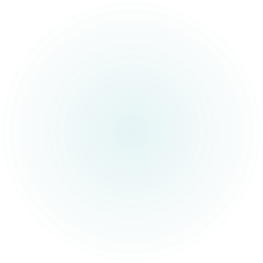 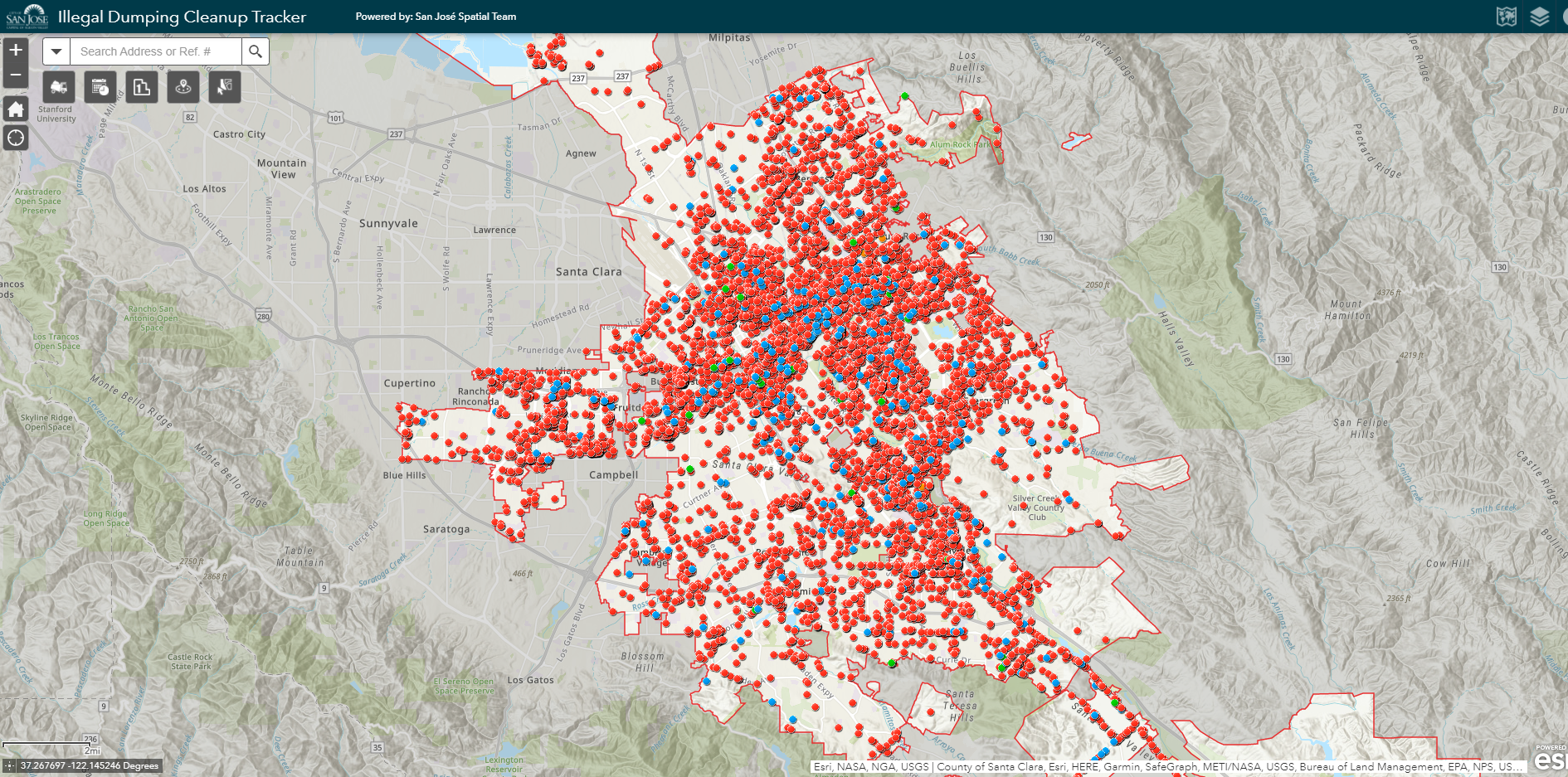 GIS Mapping
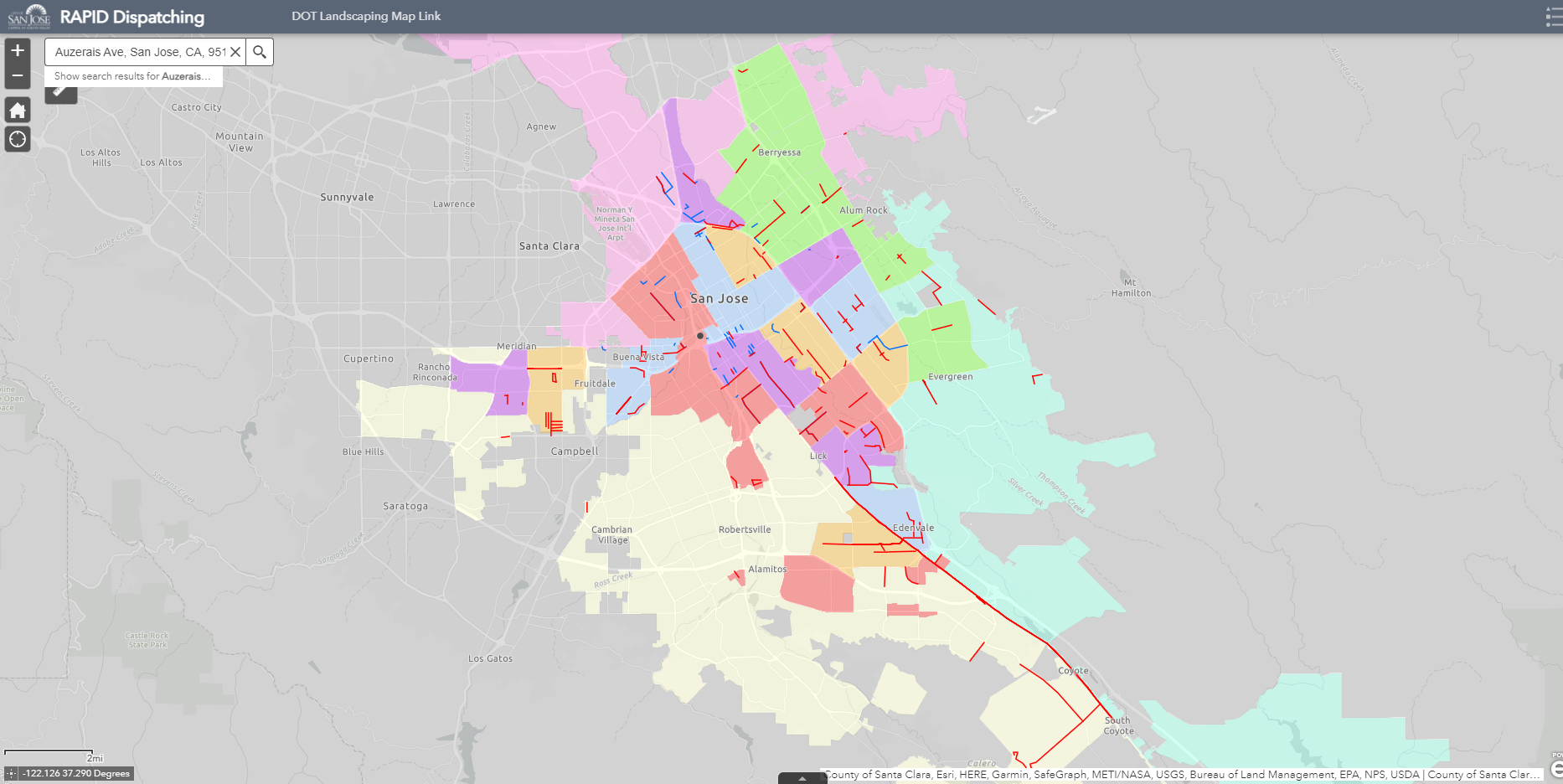 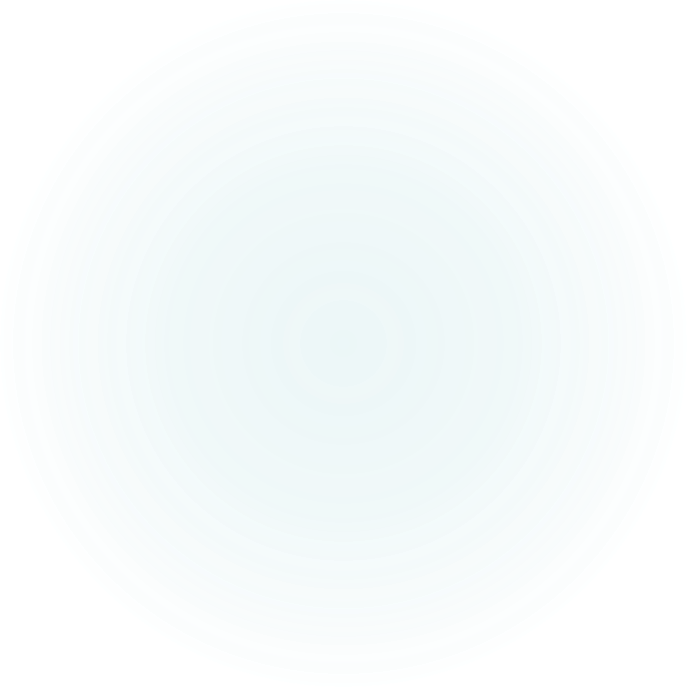 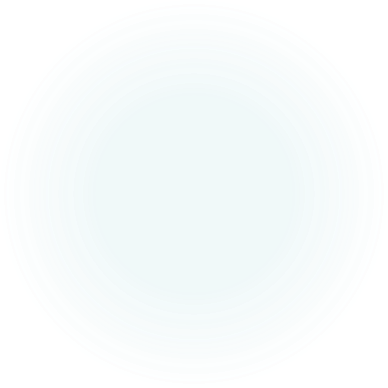 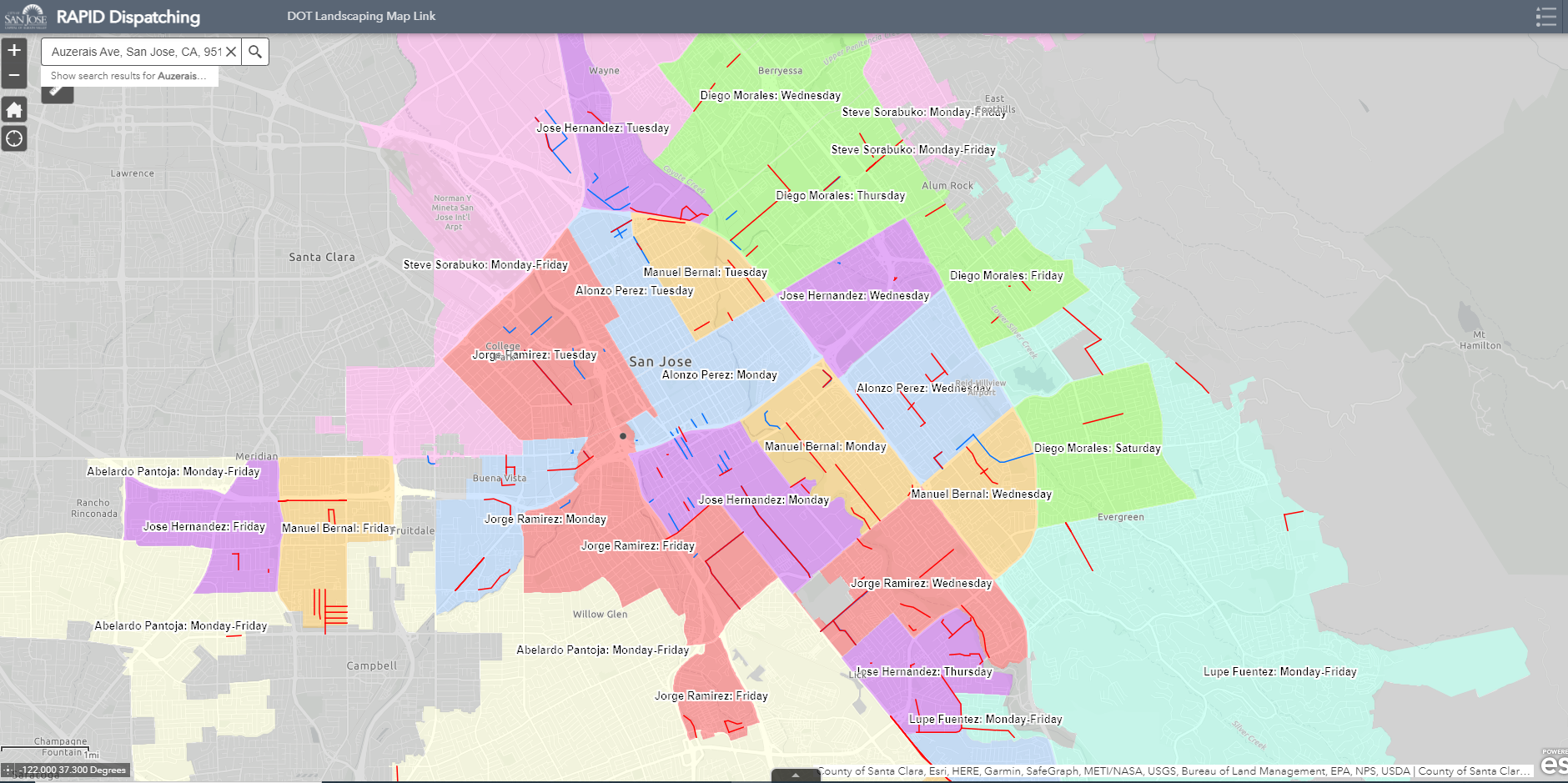 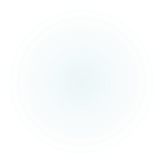 [Speaker Notes: GIS mapping allows for a bird’s eye view of the illegal dumping occurring citywide. 
Illegal Dumping Cleanup Tracker – based on data collected by the City’s reporting tool, San Jose 311
Map of RAPID proactive and reactive service areas including identified hot spots
RAPID Dispatching Map: Used to dispatch reported incidents to the appropriate crew. Zones are labeled by crew & schedule to see what day of the week each area is maintained.


The information plotted is based on illegal dumping reports submitted through the San Jose 311 app/website. This allows us to see trends for specific periods of time and in specific areas citywide. GIS mapping is a great tool for identifying areas requiring added efforts such as proactive service areas and for establishing  zones and schedules for maintenance response focused on reaching program objectives. e.g. 5 business day response time to illegal dumping reports.]
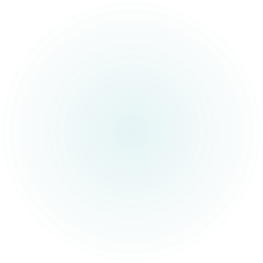 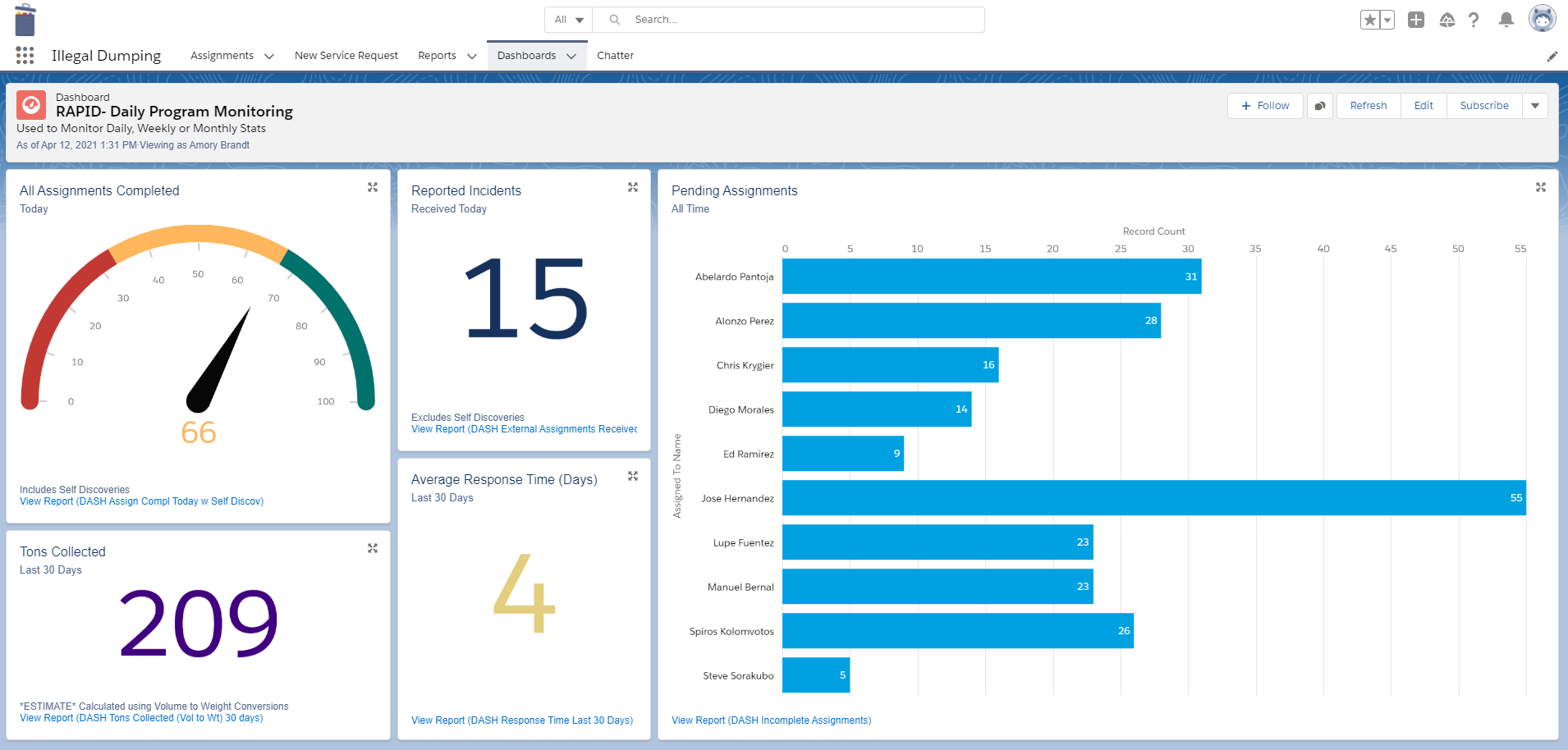 Key Performance Indicators
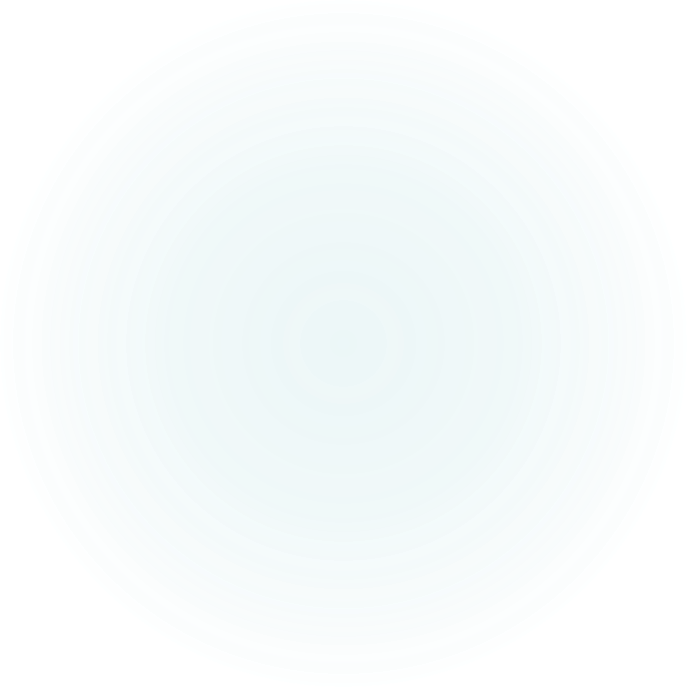 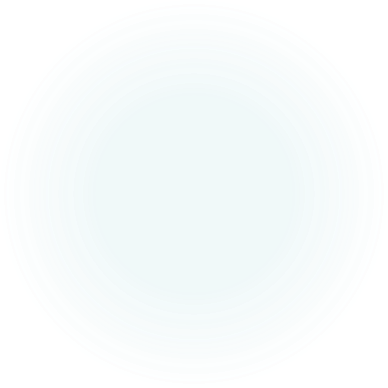 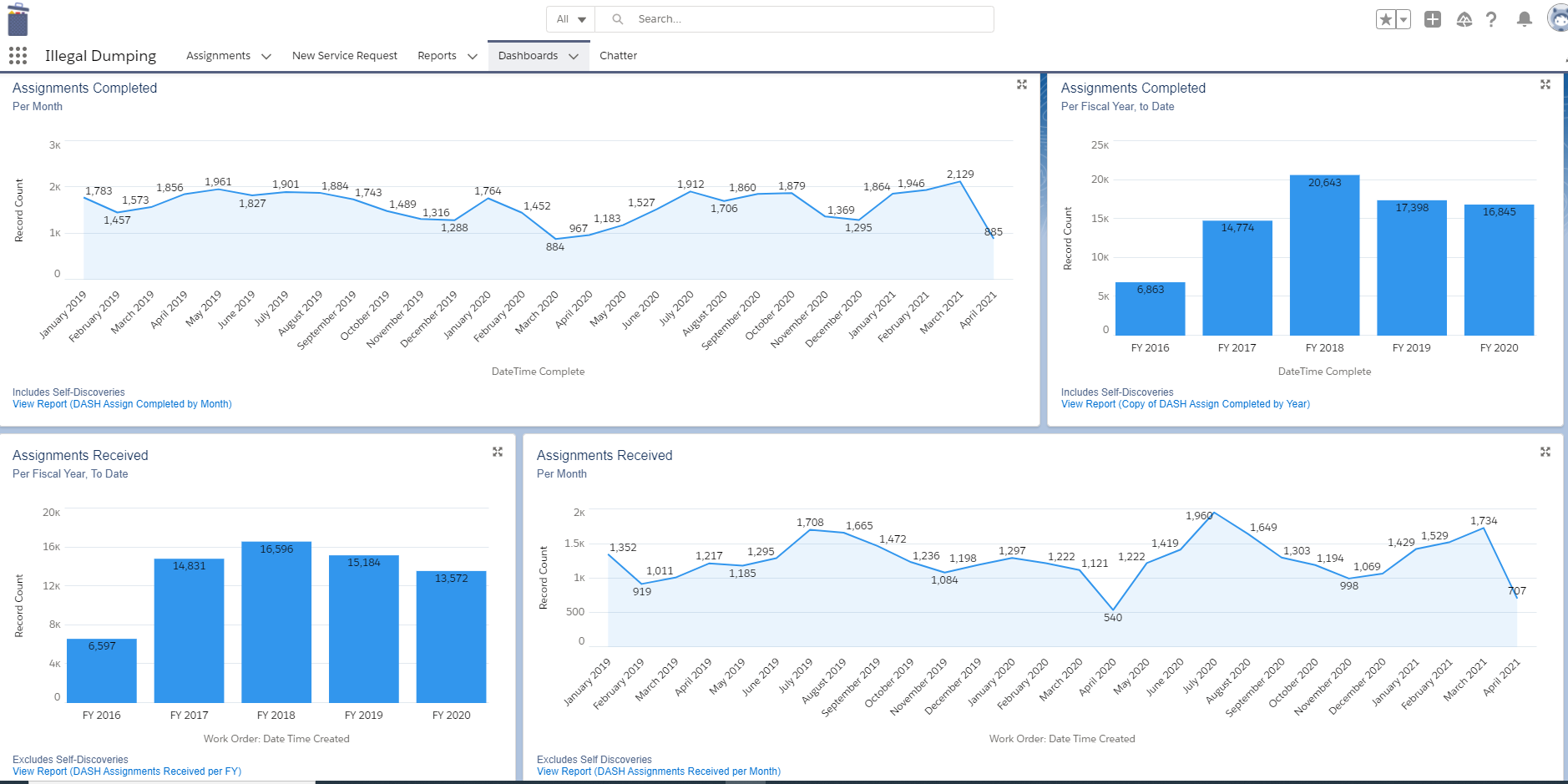 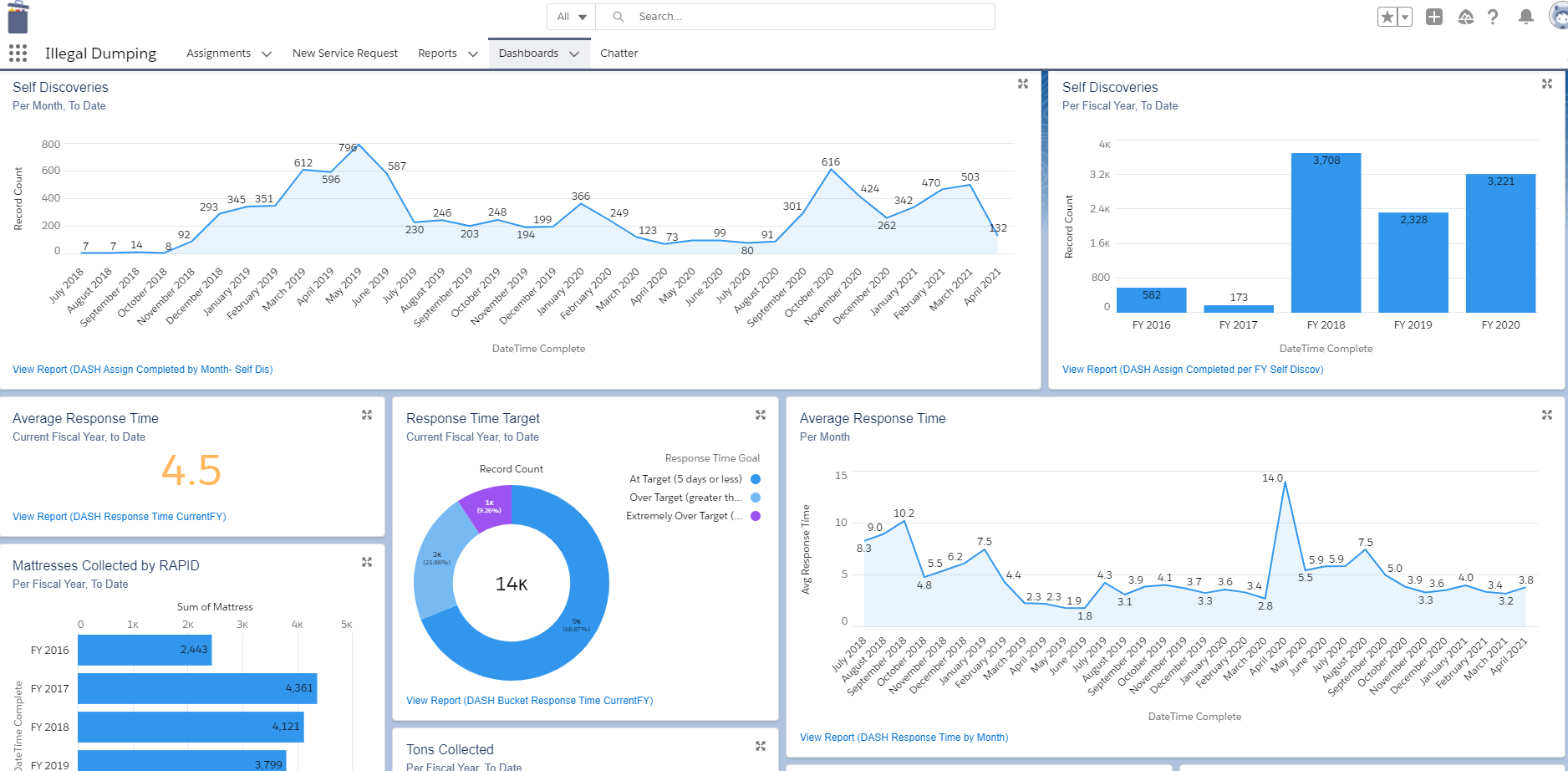 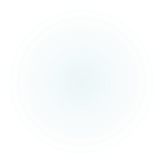 [Speaker Notes: Work order management system used to record data gathered by maintenance staff out in the field during response. Accessible from their tablet devices.
RAPID Daily Program Monitoring – Dashboards allow the team to see their performance individually or as a group. 
RAPID Program Assessment – Dashboards show team’s overall performance for current and previous years. 

Up to date data allows for quick adjustments of service response to areas experiencing high volume surges of illegal dumping. This data tells us that although the City’s junk pickup program has been successful, and appointments are rising, we are still experiencing increased illegal dumping activity citywide.]
San Jose 311
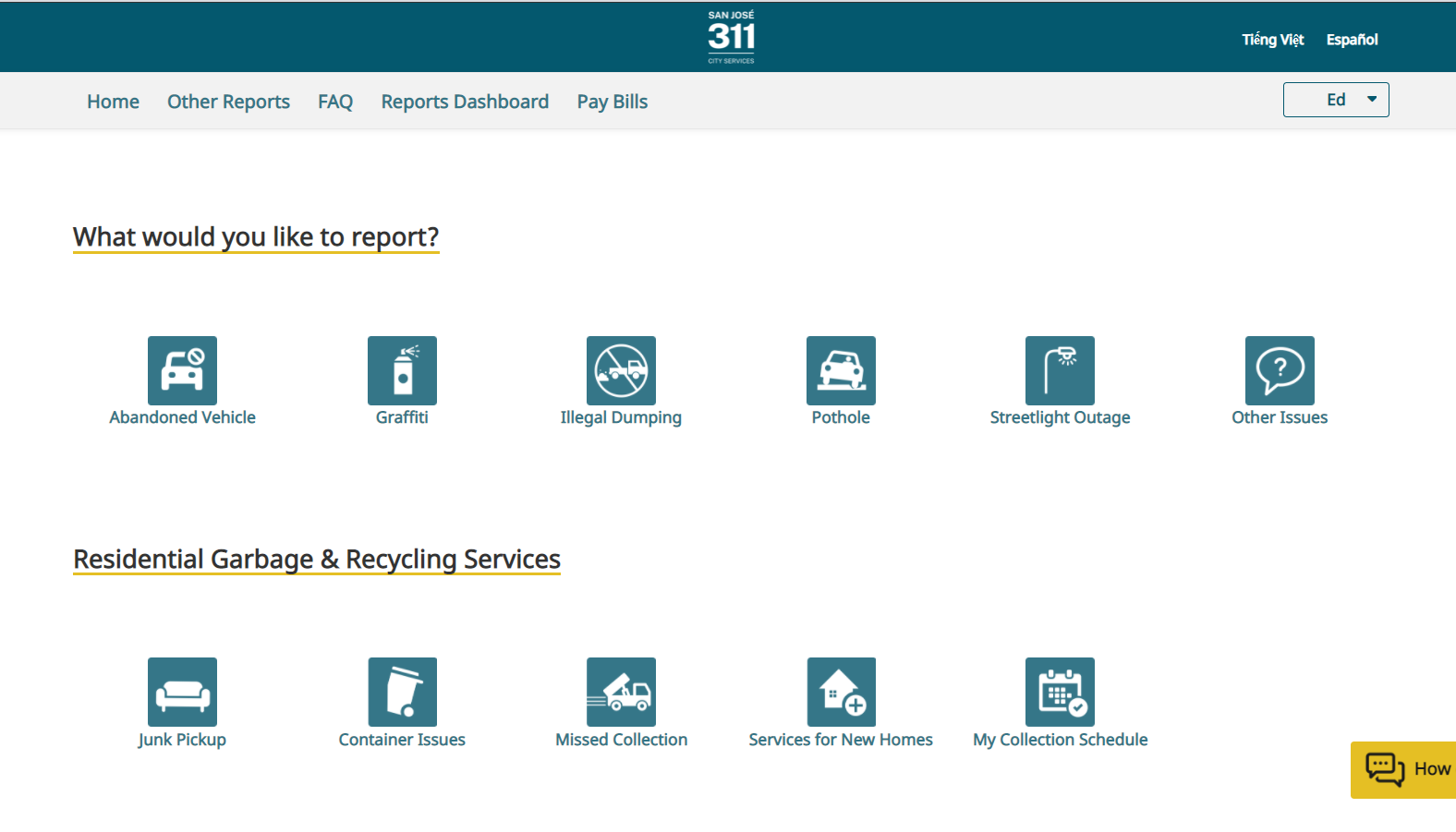 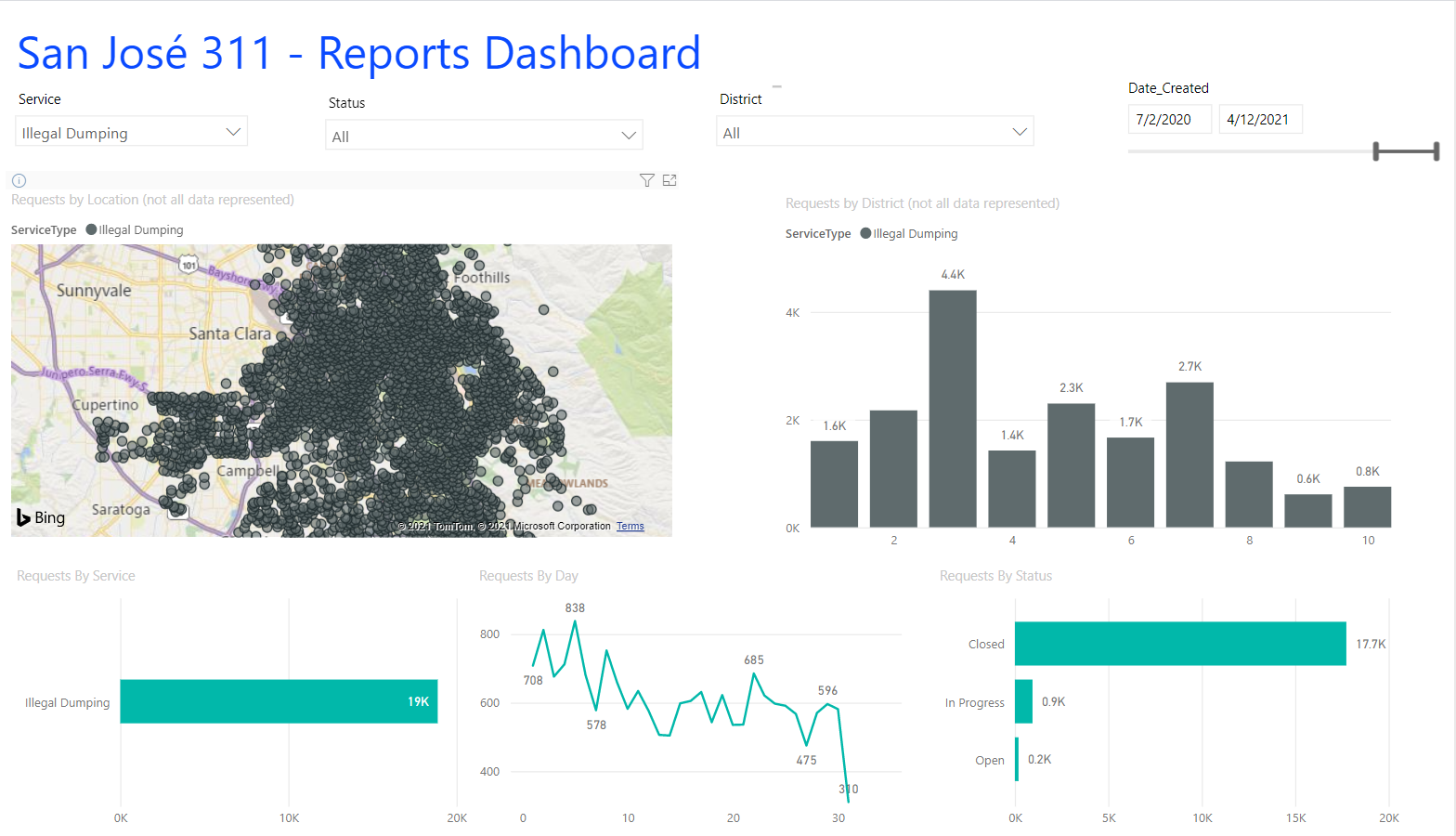 [Speaker Notes: San Jose developed a reporting tool for the public to submit requests for service to address certain issues directly to City staff. Started out as My San Jose and has been renamed as San Jose 311.
Prior to the release of this app/website, illegal dumping citywide was on the rise. Most of the work performed by staff was done proactively.
The debut of the app/website immediately doubled the number of illegal dumping incidents reported putting a strain on response and resources.
This tool allows the public to inform the city exactly where illegal dumping is happening. 
Data is also gathered on the San Jose 311 app/website to monitor performance of the city services and the functionality of the app/website. These dashboards are viewable by the public.]
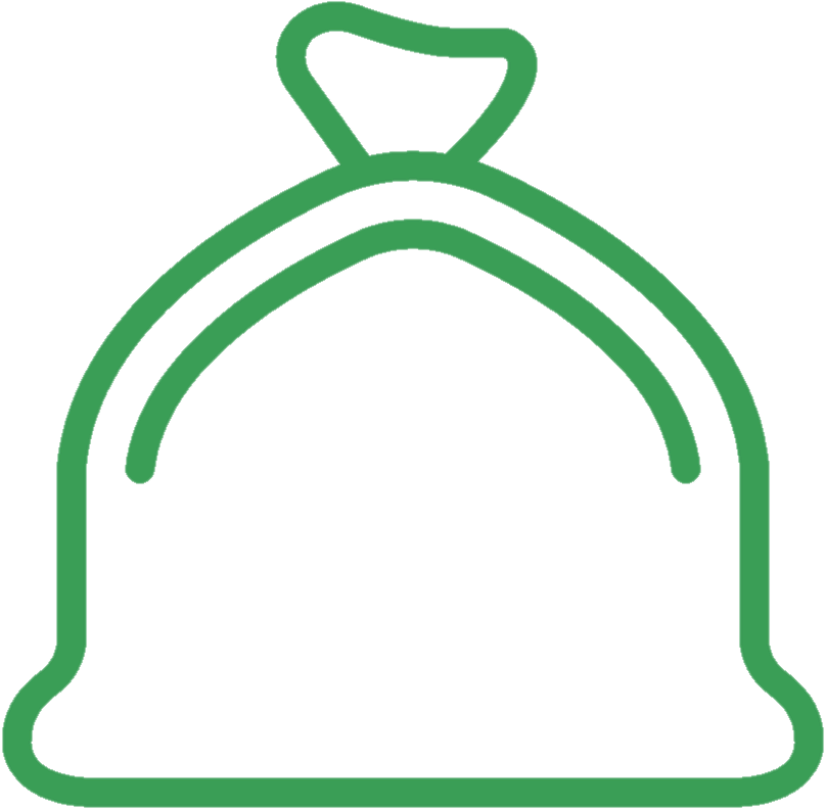 What is a ton of trash?
1 ton of trash =    1 small vehicle
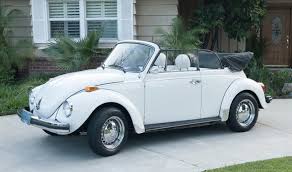 [Speaker Notes: One data set we monitor is tonnage, just what does a ton of trash mean? Well, a ton of trash is equivalent to one small car, specifically, a 1979 VW Beetle. Every time we say a “ton” of trash, keep this in mind. 
The RAPID team has collected over 11,400 tons since the program started in July of 2016.]
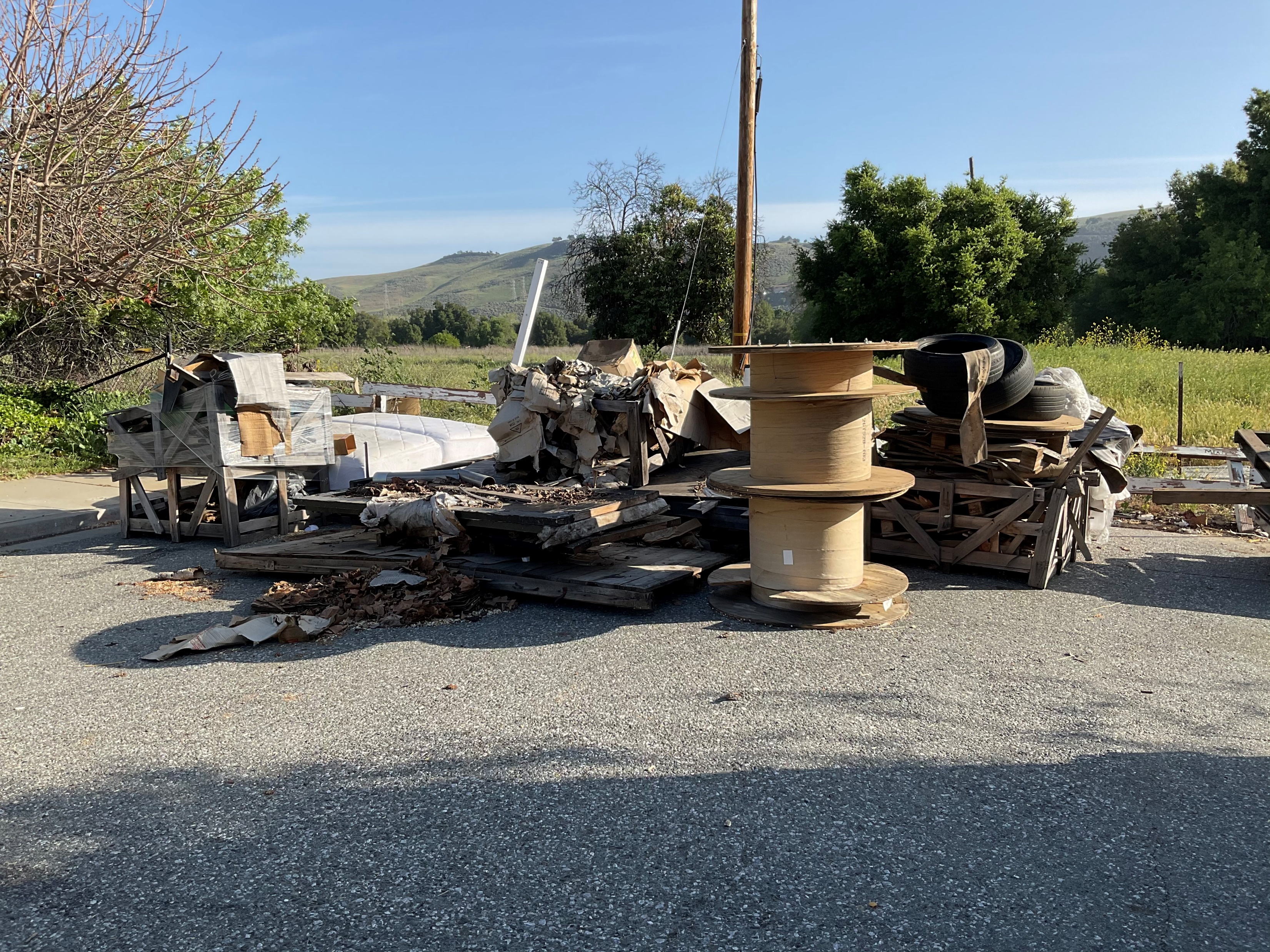 Lessons Learned
#1 Eradication: Response must happen as soon as possible
#2  Education: Seek opportunities for outreach through various channels
#3  Enforcement: Increased efforts improves eradication and education efforts
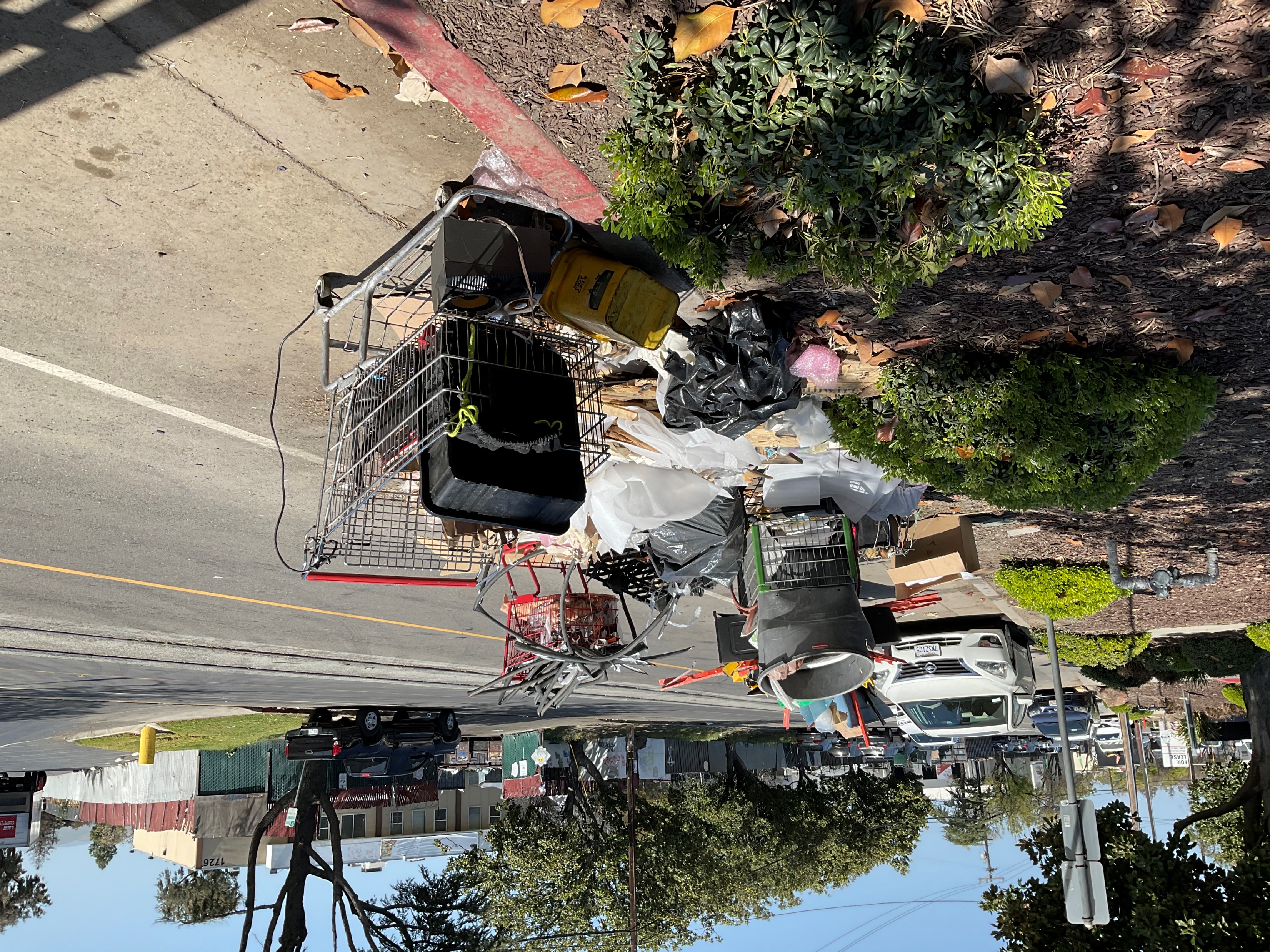 [Speaker Notes: Eradication:  Response to illegally dumped materials must happen as soon as possible. Piles of discarded materials get larger, and items begin to travel. (This is visible through duplicate reports) Appropriate levels of resources needed to achieve this. Maintenance response, junk pickup, outreach, and enforcement. 
Education: Utilize events, enforcement staff, and grant opportunities to educate the public of resources available to them. Creating an outreach network. We’ve recently entered into a grant agreement with the MRC to pilot outreach efforts regarding illegally dumped mattresses within MFD multi-family dwelling communities. Establish outreach regarding health impacts from illegal dumping, including how these materials travel and where they may end up. 
Enforcement: This is where we have fallen short. Resources are usually focused primarily on eradicating the blight for a quick resolution rather than on efforts towards prevention. Invest in staff to perform enforcement. Increase data collection efforts around deterrents (e.g. cameras, bollards, etc)]
City of San JoseBeautify SJ RAPID – Removing and Preventing Illegal Dumping
Olympia Williams, BeautifySJ Program Manager – City of San Jose
ED RAMIREZ, SUPERVISING ENVIRONMENTAL SERVICES SPECIALIST – City of San Jose